Figure 3. Topography of color-varying and luminance-varying uptake, and cytochrome oxidase stain, in V2, for ...
Cereb Cortex, Volume 14, Issue 4, April 2004, Pages 353–363, https://doi.org/10.1093/cercor/bhh001
The content of this slide may be subject to copyright: please see the slide notes for details.
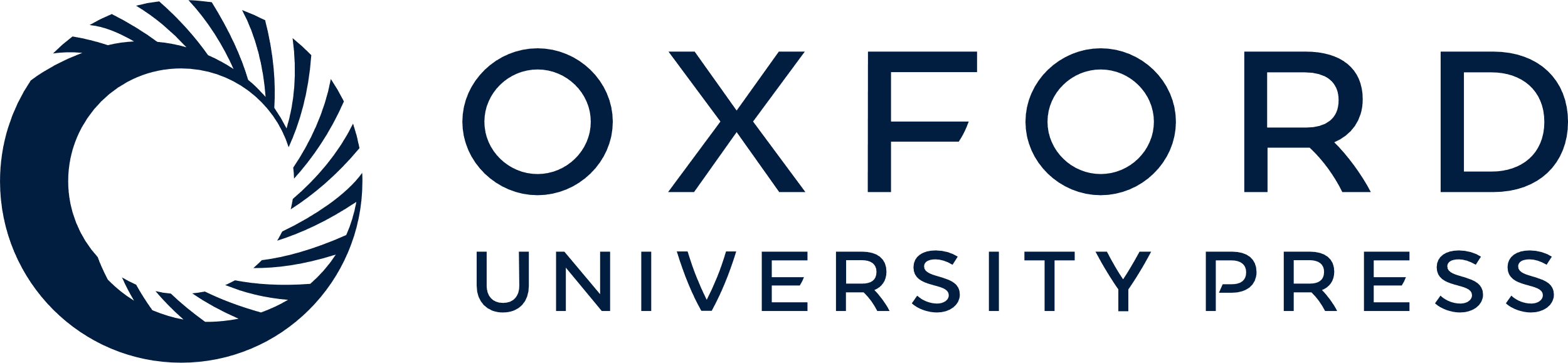 [Speaker Notes: Figure 3. Topography of color-varying and luminance-varying uptake, and cytochrome oxidase stain, in V2, for case 2 (constant orientation, A–F) and case 3 (varied orientation, G–K). (A–E) and (G–K) were taken from sections cut parallel with the flattened surface of the postero-lateral lunate gyrus (fundus = lowermost, lip = uppermost). (A) and (B) (and G and H) are normalized autoradiographs produced by the equiluminant color-varying and luminance-varying gratings, respectively. (C) and (I) are the digital subtraction of (B) from (A), and (H) from (G), respectively (color bias = dark, luminance bias = light). (D) and (J) show the CO stain from the same tissue (thin and thick dark V2 ‘stripes’ = blue and purple lines, respectively). (E) and (K) are statistical maps of t values (color-varying = red > yellow, luminance-varying = blue > cyan); CO stripes as in (D) and (J). Both pseudocolor scale bars are coded equivalently (t threshold > 4.6; P < 0.05). (F) shows a plot of normalized uptake (red = color-driven, blue = luminance-driven) measured between the star and dot in (A–D). The light blue and purple columns in (F) indicate the territory of thin and thick CO stripes, respectively. In case 2, the gratings were presented at a single (vertical) orientation. Thus the autoradiographs (A and B) reveal both the color-luminance differences, and the V2 orientation columns. The color-biased regions appear as dark stripes in (C), yellow–red regions in (E), and precipitous peaks in the ‘red’ line in (F)—all corresponding with the dark ‘thin’ CO stripes. Consistent with previous reports (Hubel and Livingstone, 1987; Tootell and Hamilton, 1989; DeYoe et al., 1994; Vanduffel et al., 2000), the orientation columns appeared as a regular matrix within the ‘thick’ and ‘pale’ CO stripes. Here, these orientation columns were activated near-equally by the color- and luminance-varying stimuli. Thus the red and blue lines were nearly coincident in the purple and white territory of (F), and these orientation columns were nearly eliminated by the digital subtraction in (C) and (E). However more detailed analysis showed that such columns and CO territories were activated slightly better by the luminance-varying stimuli. This marginal luminance bias appeared in the ‘thick-’ and ‘pale’ stripe territories, as a subtle white mottling in (C), a near-threshold ‘blue’ pseudocolor in (E), and a slight upward shift of the blue line in (F).


Unless provided in the caption above, the following copyright applies to the content of this slide:]